Quantum-state-preserving frequency conversion using Bragg scattering in optical fibers
PhD talk

Lasse Mejling1*, Colin J. McKinstrie2, Dan S. Cargill3, Richard O. Moore3, Michael G. Raymer4, Karsten Rottwitt11 DTU Fotonik2 Bell Labs, Alcatel-Lucent3 New Jersey Institute of Technology4 University of Oregon* lman@fotonik.dtu.dk
Outline
Introduction
Low-conversion Bragg scattering without nonlinear phase-modulation
Low-conversion Bragg scattering with nonlinear phase-modulation
High-conversion Bragg scattering without nonlinear phase-modulation
Conclusion
Add Presentation Title in Footer via ”Insert”; ”Header & Footer”
25 August 2012
2
The pain
Quantum key distribution offers unconditionally secure cryptography
To beat quantum we have to go quantum!
Measuring destroys quantum states 
Quantum memories: 400 nm-700 nm
States from quantum memories 100 times too wide
Optical fibers: 1310 nm or 1550 nm
Photon detectors: 600 nm-700 nm
Need to frequency convert and reshape while preserving the other quantum properties
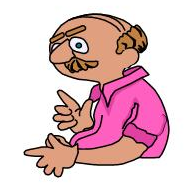 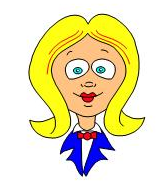 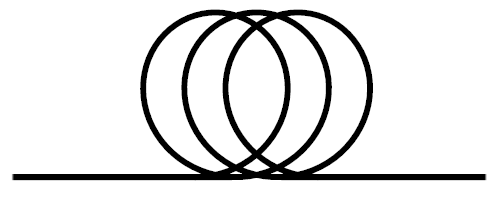 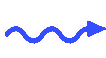 Optical fiber
Photon detector
Quantum memory
Alice
Bob
25 August 2012
3
The solution
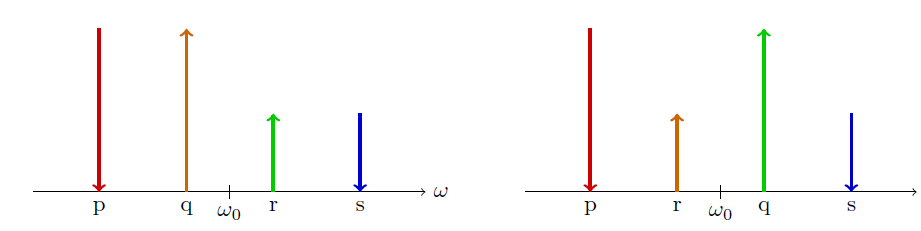 25 August 2012
4
Outline
Introduction
Low-conversion Bragg scattering without nonlinear phase-modulation
Low-conversion Bragg scattering with nonlinear phase-modulation
High-conversion Bragg scattering without nonlinear phase-modulation
Conclusion
Add Presentation Title in Footer via ”Insert”; ”Header & Footer”
25.08.2012
5
Low-conversion no nonlinear phase modulation I
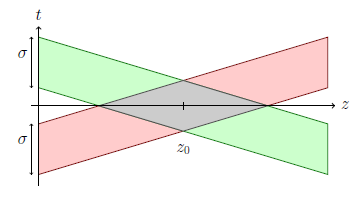 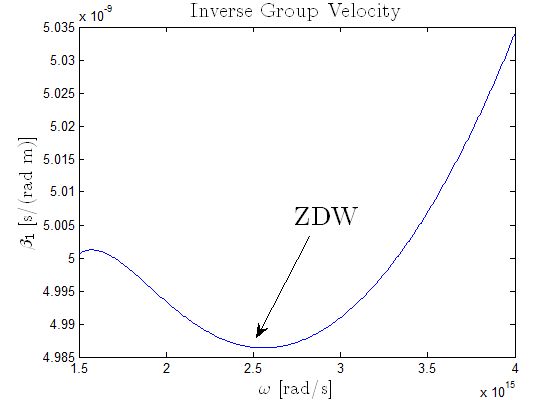 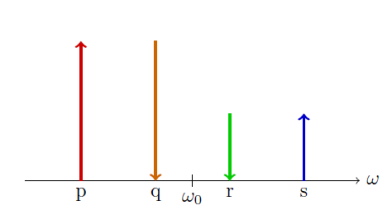 Output time
Input time
Input signal
Assumed = 0
L. Mejling et al., Optics Express 20, 8367-8396 (2012)
25.08.2012
6
Low-conversion no nonlinear phase modulation II
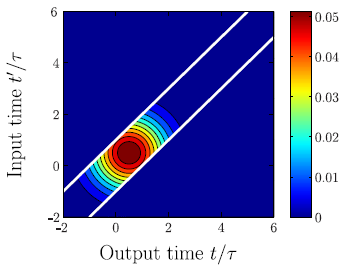 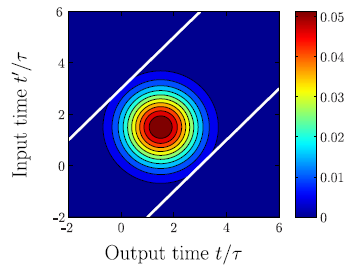 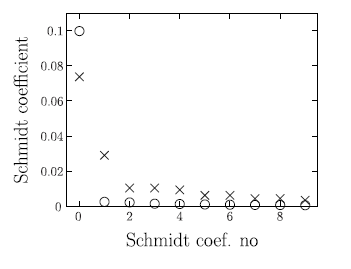 Long fiber
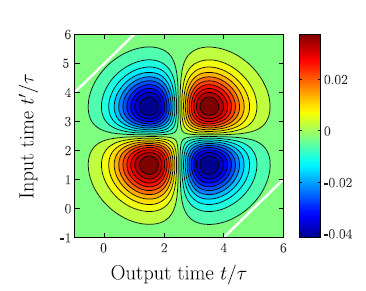 βl/τ =1
βl/τ =3
L. Mejling et al., Optics Express 20, 8367-8396 (2012)
25.08.2012
7
Outline
Introduction
Low-conversion Bragg scattering without nonlinear phase-modulation
Low-conversion Bragg scattering with nonlinear phase-modulation
High-conversion Bragg scattering without nonlinear phase-modulation
Conclusion
Add Presentation Title in Footer via ”Insert”; ”Header & Footer”
25.08.2012
8
Low-conversion with nonlinear phase modulation I
L. Mejling et al., To be submitted to Optics Express (2012)
25.08.2012
9
Low-conversion with nonlinear phase modulation II
βl/τ =1
Only approximately separable with NPM
Pre-chirping the pumps reduce the phase shift
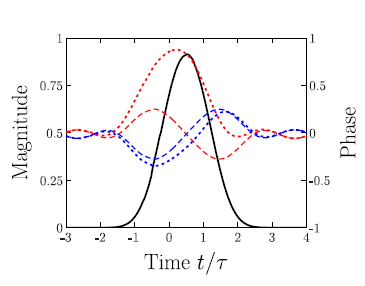 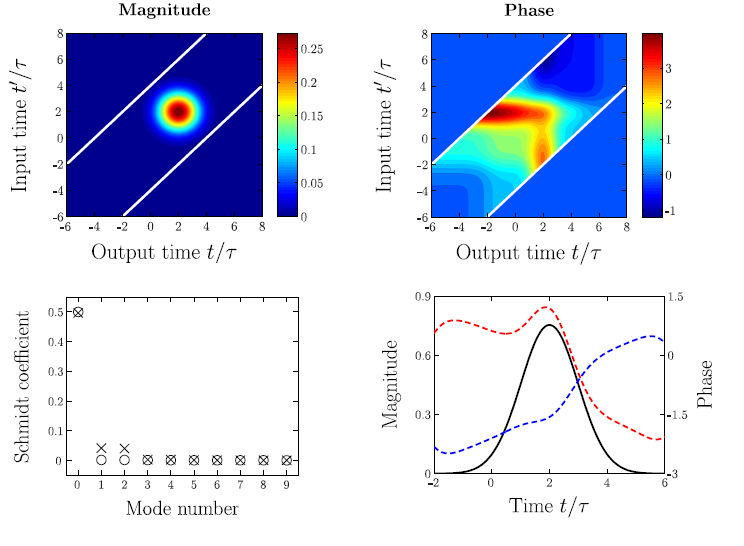 βl/τ =4
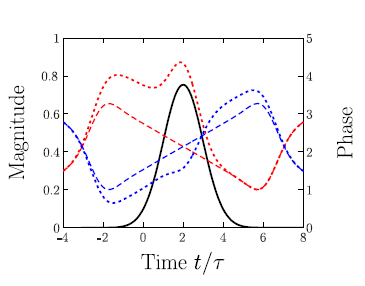 With NPM
L. Mejling et al., To be submitted to Optics Express (2012)
25.08.2012
10
Outline
Introduction
Low-conversion Bragg scattering without nonlinear phase-modulation
Low-conversion Bragg scattering with nonlinear phase-modulation
High-conversion Bragg scattering without nonlinear phase-modulation
Conclusion
Add Presentation Title in Footer via ”Insert”; ”Header & Footer”
25.08.2012
11
High-conversion without nonlinear phase modulation
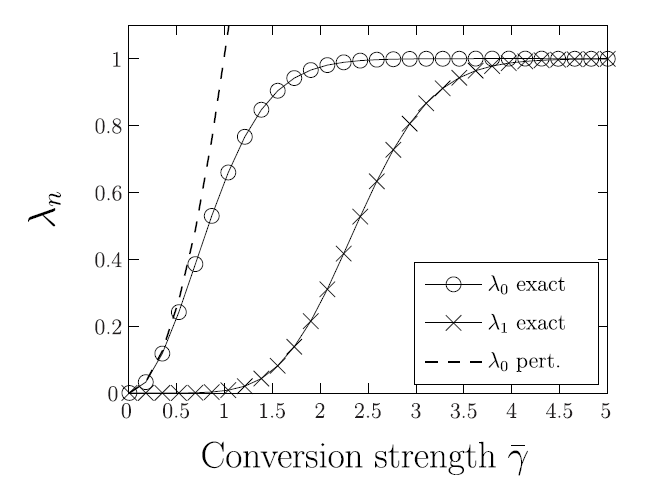 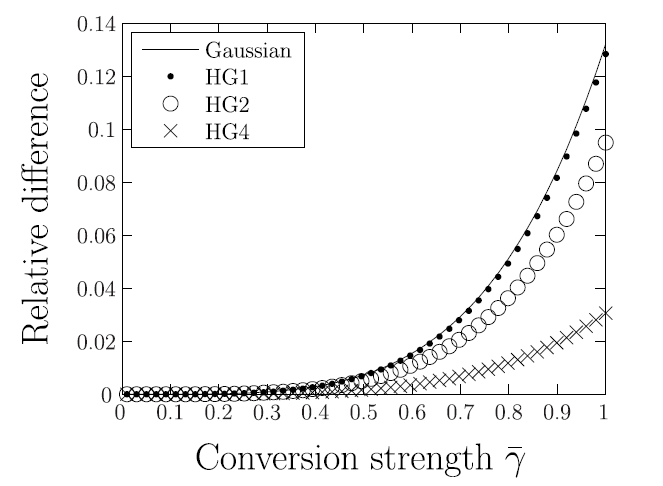 C. J. McKinstrie et al., Physical Review A 85, 053829 (2012)
25.08.2012
12
Experiments
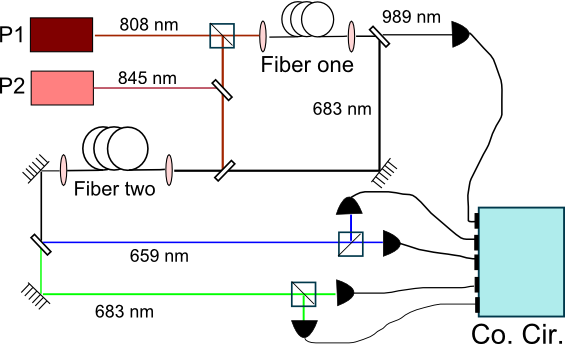 (a) Gnauck demonstrated FC of a classical signal, with 99% conversion efficiency. The output idler had a 3-dB higher SNR. 
(b) McGuinness demonstrated single-photon FC, with 28% conversion efficiency. 
Quantumness is measured by second-order correlation coefficient G(2). Classical signals have G(2)  1, whereas perfect photon pairs have G(2) = 0.
Correlation counting showed that G683 = 0.21, G659 = 0.19.
[A. Gnauck, Opt. Express 14, 8989 (2006); H. McGuinness, Phys. Rev. Lett. 105, 093604 (2010).]
25.08.2012
13
Conclusion and outlook
BS allows for arbitrary reshaping of the input and FC over a wide range, while preserving other quantum properties
Paper on low-conversion BS with NPM soon to be submitted
Long paper on high-conversion BS in the process
Further experimental verifications
25 August 2012
14
THANK YOU!
25 August 2012
15